NHIỆT LIỆT CHÀO MỪNG QUÝ THẦY CÔ 
VÀ CÁC EM HỌC SINH 
VỀ DỰ HỘI GIẢNG CHÀO MỪNG 20/11
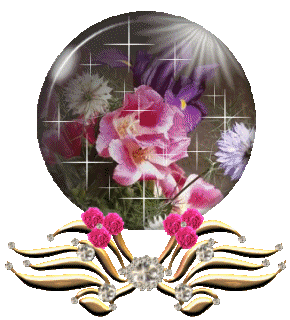 KIỂM TRA BÀI CŨ:
Câu 1
Ở điều kiện thường phi kim ở thể lỏng là:
Oxygen.
A
Chlorine.
B
Bromine.
C
C
Nitrogen.
D
Câu 2
Điền từ thích hợp vào dấu …..sau cho thích hợp: 
“Các nguyên tử kim loại khi tham gia phản ứng hóa học có xu hướng….. để tạo ra…..”
A
Cho electron, ion dương.
Cho electron, ion âm.
B
C
Nhận electron, ion âm.
D
Nhận electron, ion dương.
Câu 3
Ở điều kiện thường phi kim có thể tồn tại ở trạng thái:
A
Rắn, khí.
Rắn, lỏng.
B
C
Lỏng, khí.
D
Rắn, lỏng, khí.
Câu 4
Tính chất nào sau đây không phải là tính chất đặc trưng của kim loại
Tác dụng với dung dịch muối
A
Tác dụng với phi kim.
B
D
C
Tác dụng với acid.
Tác dụng với base.
Câu 5
Chlorine là chất khí có màu:
A
Xanh nhạt.
Vàng lục.
B
C
Nâu đỏ.
D
Trắng xanh.
Câu 6
Ứng dụng nào sau đây không phải của Carbon:
A
Xử lý nước sinh hoạt.
B
Sản xuất mặt nạ phòng độc.
C
Dùng làm trang sức.
D
Dùng làm ruột bút chì.
Câu 7
Nêu những ưu điểm của khẩu trang hoạt tính so với khẩu trang thông thường.
Khẩu trang than hoạt tính có nhiều tính năng hơn khẩu trang thông thường, không chỉ ngăn ngừa bụi bẩn mà còn ngăn được một số loại hoá chất và khí độc hại như CO2, CO, H2S, SO2 …
Câu 8
Vì sao đồng dẫn điện tốt hơn nhôm nhưng đồng chỉ được sử dụng làm dây dẫn điện trong nhà, còn dây điện cao thế lại làm bằng nhôm?
Vì dây nhôm nhẹ, nhẹ hơn dây đồng tới hơn 3 lần 
(DAl = 2,7 g/mL; DCu= 8,9 g/mL).
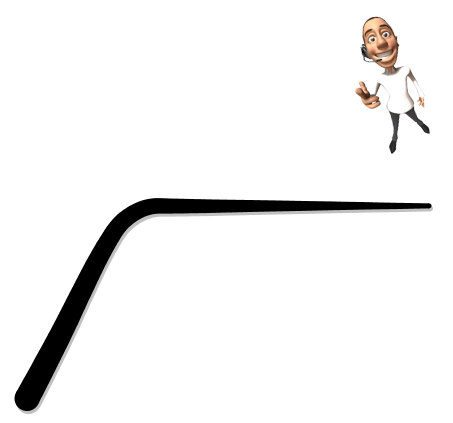 Bài 21: SỰ KHÁC NHAU CƠ BẢN GIỮA KIM LOẠI VÀ PHI KIM.
Ứng dụng quan trọng của một số phi kim
Tính hấp phụ (khử màu, mùi, độc…)
Nhiên liệu, nguyên liệu ngành công nghiệp
Carbon
Em đã học.
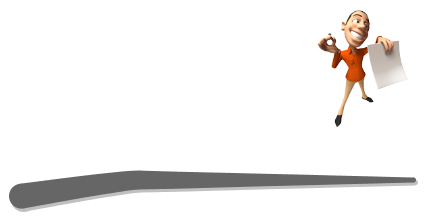 Nguyên liệu sản xuất: cao su lưu hóa, dược phẩm, sulfuric acid, thuốc diệt nấm, pháo hoa, diêm…
Sulfur
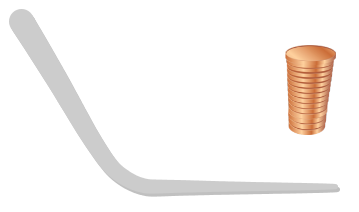 - Cuộc sống: khử trùng nước sinh hoạt
- Công nghiệp: sản xuất nước tẩy rửa, nhựa, hydrochloric acid…
Chlorine
Em đã học.
Kim loại dẫn điện tốt 
 phi kim thường không dẫn điện (trừ C, Si…)
Dẫn điện
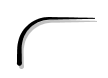 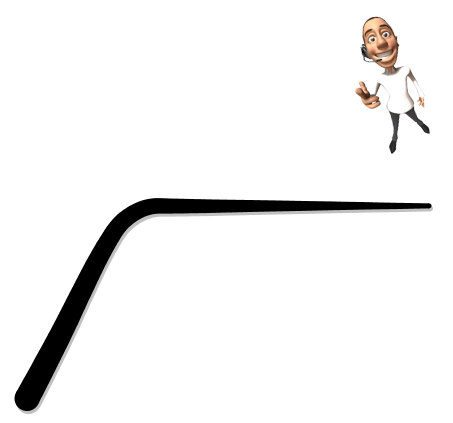 Tính chất
   vật lý
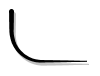 Nhiệt độ sôi
nhiệt độ nóng chảy
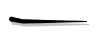 kim loại lớn hơn của  phi kim
Khối lượng
    riêng
Sự khác nhau cơ bản giữa kim loại và phi kim
kim loại lớn hơn của  phi kim
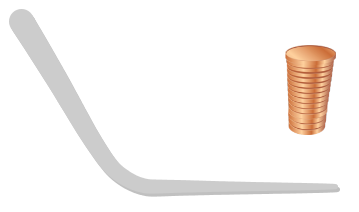 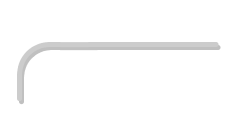 Kim loại + Phi kim
Kim loại  nhường e
Phi kim nhận e
Tính chất
   hóa học
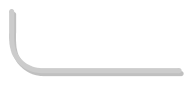 Kim loại  + O2          oxide base 
Phi kim + O2              oxide acid
+ Oxygen
Bài 21: SỰ KHÁC NHAU CƠ BẢN GIỮA KIM LOẠI VÀ PHI KIM.
Hoạt động cặp đôi (2HS):
III. Luyện tập – Vận dụng.
(Fe = 56; Al = 27; Cr = 52; Mg = 24)
Bài 1: Cho 1,12 gam bột sắt tác dụng với khí chlorine dư. Thể tích khí chlorine (đkc) tham gia phản ứng là:
A. 0,7437L.       B. 0,672 L.        C. 6,1975 L.      D. 3,7185 L
Bài 2: Cho 1,08 gam bột kim loại X (hóa trị III) tác dụng hoàn toàn với khí Oxygen (dư), thu được 2,04 gam oxide. Kim loại X là: 
A. Fe.             B. Al.             C. Cr.                  D. Mg.
Hoạt động nhóm (4HS):
(Biết C = 12; H = 1; O = 16)
Bài 3 (B21.12 – SBT): Đốt cháy 120 gam than (100% C) thu được hỗn hợp X gồm 2 khí CO và CO2. X có tỉ khối so với H2 bằng 20,4. Số mol O2 phản ứng là: 
A. 10 mol.         B. 9 mol.        C. 20 mol.            D. 18 mol.
Hoạt động nhóm (4HS):
CO
Bài 3 (B21.12 – SBT):   C    +    O2           X    
                                     120g
d       = 20,4
X/H2
CO2
V    = ?
O2
Giải: nC =       = 10 mol => nhỗn hợp X = 10 mol
Mhỗn hợp X = 2. 20,4 = 40,8 (g/mol)=> mhỗn hợp X = 10.40,8 = 408 (g)
2C + O2           2CO
 C + O2               CO2
Áp dụng định luật bảo toàn khối lượng => n   =                      = 9 mol
O2
Hoạt động nhóm (4HS):
Bài 4. (B21.10 – SBT). Cho 5 g than hoạt tính vào 250 ml dung dịch chứa chất màu với nồng độ 0,1 M. Sau khi quá trình hấp phụ đạt trạng thái ổn định, nồng độ chất màu còn lại là 0,06 M. Lượng chất màu được 1 g than hấp phụ là:
0,003 mol/g.	                          B. 0,005 mol/g. 
C. 0,002 mol/g.			             D. 0,010 mol/g
Hoạt động nhóm (4HS):
Bài 4. (B21.10 – SBT). Cho 5 g than hoạt tính vào 250 mL dung dịch chứa chất màu với nồng độ 0,1 M. Sau khi quá trình hấp phụ đạt trạng thái ổn định, nồng độ chất màu còn lại là 0,06 M. Lượng chất màu được 1 g than hấp phụ là:
A. 0,003 mol/g.	   B. 0,005 mol/g.         C. 0,002 mol/g        D. 0,010 mol/g
Giải: 250mL = 0,25 L
Nồng độ chất màu hấp phụ bởi 5 gam than hoạt tính là: 0,1 – 0,06 = 0,04M
Lượng chất màu được 5 g than hấp phụ là: 0,25 . 0,04 = 0,01 mol
Lượng chất màu được 1 g than hấp phụ là:          = 0,002 mol
Bài 5. (Bài 21.17 – SBT).  Từ 100 kg lưu huỳnh có thể sản xuất được bao nhiêu lít dung dịch sulfuric acid 98% (D = 1,96 g/mL), biết hiệu suất của cả quá trình là 96%.
Vì H = 96% nên:  
  m           =                    = 294 (g)
Giải.  100kg = 100.000g 
=> nS =               = 3,125 mol
H2SO4
Ta có sơ đồ : S             H2SO4
=> m             =             = 300 (g)
dd H2SO4
n   = n           = 3,125 mol  
=> m          = 3,125 . 98 = 306,25 g
H2SO4
S
=> V             =             = 53,06 (g)
dd H2SO4
H2SO4
Bài 6 (B21.16 – SBT). Nước Javel được tạo thành từ phản ứng:
Cl2 + 2NaOH —> NaCl + NaClO + H2O
Từ 1 kg Cl2 có thể sản xuất được tối đa bao nhiêu chai nước Javel có thể tích 500 mL/chai và nồng độ NaClO là 8% (D = 1,15 g/mL)?
Giải:  mdd NaClO = V. D = 500. 1,15 = 575 (g)
        

           mNaClO =                          = 46 (g) 

Cl2 + 2NaOH —> NaCl + NaClO + H2O
71g                                       74,5g
100g                                      1049,3 g

Số chai nước Javen là:              =22,81      23 chai
Câu 6: Đốt cháy cacbon trong oxi ở nhiệt độ cao được hỗn hợp khí A. Cho A tác dụng với FeO nung nóng được khí B và hỗn hợp chất rắn C. Cho B tác dụng với dung dịch nước vôi trong thu được kết tủa K và dung dịch D, đun sôi D lại thu được kết tủa K. Cho C tan trong dung dịch HCl, thu được khí và dung dịch E. Cho E tác dụng với dung dịch NaOH dư được kết tủa hiđroxit F. Nung F trong không khí tới khối lượng không đổi thu được chất rắn G. Xác định các chất E, F, G.
Bài 21: SỰ KHÁC NHAU CƠ BẢN GIỮA KIM LOẠI VÀ PHI KIM.
I. Ứng dụng của một số phi kim quan trọng.
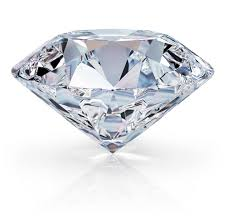 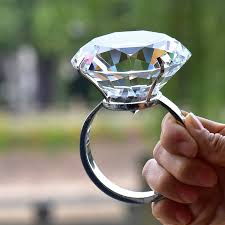 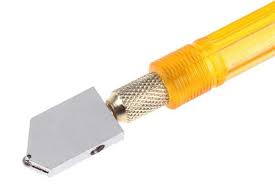 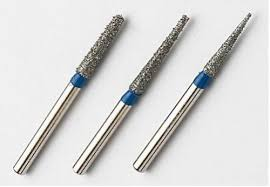 Kim cương cứng, trong suốt, không dẫn điện.
Kim cương
Trang sức
Mũi khoan
Dao cắt kính
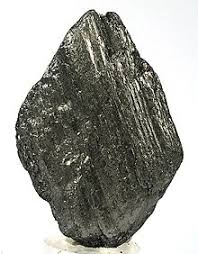 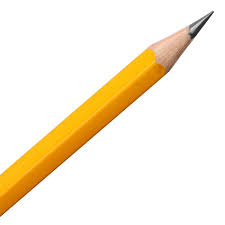 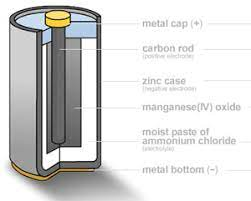 Than chì
(Graphite)
Than chì: Mềm, màu xám đên, dẫn điện.
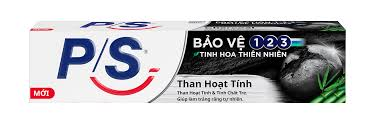 Carbon vô định hình: xốp, màu đen (gồm than gỗ, than hoạt tính, bồ hóng…
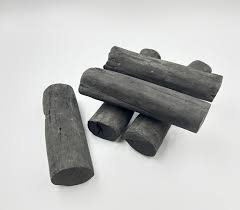 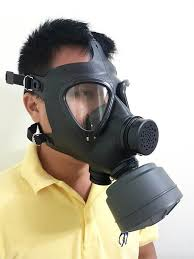 Carbon vô định hình
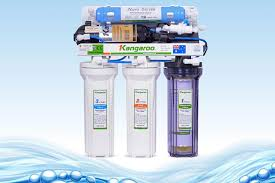 Lõi bình lọc nước
KẾT QUẢ
Wolfram: 3422 độ C tương đương 6192 độ F.
Đồng: 1084.62 độ C tương đương 1984.32 độ F. 
Sắt: 1538 độ C tương đương 2800 độ F.
Vàng: 1064.18 độ C tương đương 1947.52 độ F.
Bạc: 961.78độ C tương đương 1763.2độ F.
Nhôm: 660.32 độ C tương đương 1220.58 độ F.
Kẽm: 419.53 độ C tương đương 787.15 độ F. 
Chì: 327.46 độ C tương đương 621.43 độ F. 
Thiếc: 231.93 độ C tương đương 449.47 độ F. 
Thủy ngân: Nhiệt độ nóng chảy không cố định
Luyện tập
Câu 5. Trong các cặp chất sau đây, cặp chất nào phi kim có nhiệt độ nóng chảy cao hơn kim loại?
	A. Lưu huỳnh và thuỷ ngân.
	B. Oxygen và sắt.
	C. Silicon và wolfram.
	D. Bromine và chì.
Câu 6. Đơn chất nào sau đây có nhiệt độ sôi thấp nhất?
	A. Thuỷ ngân.		B. Bromine.
	C. Chlorine.			D. Carbon.
(356,7 0C)
(58,8 0C)
(-34,04 0C)
(4827 0C)
Luyện tập
Câu 7. Trong phản ứng giữa sodium (natri) và chlorine thì
A. nguyên tử Na cho 1 e và tạo ion âm, nguyên tử chlorine nhận 1 e và tạo ion dương.
B. nguyên tử Na cho 1 e và tạo ion dương, nguyên tử chlorine nhận 1 e và tạo ion âm.
C. nguyên tử Na cho 1 e và tạo ion âm, nguyên tử chlorine nhận 2 e và tạo ion dương.
D. nguyên tử Na cho 1 e và tạo ion dương, nguyên tử chlorine nhận 2 e và tạo ion âm.
Luyện tập
Câu 8. Nguyên tố nào sau đây khi tác dụng với oxygen tạo oxide acid?
	A. Lưu huỳnh.			B. Sắt.
	C. Sodium.				D. Magnesium.
Câu 9. Nguyên tố nào sau đây có oxide tương ứng là oxide base?
	A. Phosphorus.			B. Potassium.
	C. Chlorine.				D. Carbon.
Luyện tập
Câu 10. Cho 5 g than hoạt tính vào 250 ml dung dịch chứa chất màu với nồng độ 0,1 M. Sau khi quá trình hấp phụ đạt trạng thái ổn định, nồng độ chất màu còn lại là 0,06 M. Lượng chất màu được 1 g than hấp phụ là
	A. 0,003 mol/g.			B. 0,005 mol/g.
	C. 0,002 mol/g.			D. 0,010 mol/g.
Nồng độ chất màu hấp phụ bởi 5 gam than hoạt tính là:
Nồng độ chất màu hấp phụ bởi 1 gam than hoạt tính là:
 Lượng chất màu được 1 g than hấp phụ là